Semantisatieverhaal:
Ik hou erg van Italië. Vorig jaar heb ik de toren van Pisa bezocht en recent ben ik naar een andere bijzondere plek in Italië geweest. Recent betekent kort geleden. Ik ging naar Graun. Dat is een stad in het noorden. En weet je wat je daar aantreft? Weet je wat je daar gaat vinden, tegenkomen? Dit (klik). Een groot meer met een kerktoren. Dit is een verzonken stad. Onder het water tref je een stad aan. (klik op link, start vanaf 4:20) We deden duikpakken aan en gingen onder water kijken. We werden begeleid door Italianen die deze plek goed kennen. Begeleiden is meegaan met iemand. In het dagelijks leven, dat betekent normaal gesproken, zouden zij bijvoorbeeld pizzabakkers zijn. Maar door het toerisme zijn ze van baan veranderd en begeleiden ze nu toeristen die de stad onder water willen zien. Er komen veel toeristen sinds naar buiten gebracht werd dat hier een stad onder water ligt. Toen dat bericht bekend gemaakt werd, wilden veel mensen die stad graag zien. En die mensen moeten begeleid worden onder water. Ik vermoed, ik denk dat het zo is, dat dit een grote bron van inkomsten is voor de Italianen. Een grote bron van inkomsten betekent dat het iets is waardoor je geld verdient.  Mogelijk , dat betekent misschien, is het voor sommige Italianen wel hun nieuwe baan geworden. Het was erg bijzonder onder water! Na het duiken hervatten we onze reis en gingen ook nog naar het museum dat gemaakt is over deze stad. Hervatten betekent verder gaan na een onderbreking. In het museum vind je een grote collectie spullen, een grote verzameling spullen, van het stadje. Je kunt dus onder water naar resten van de stad kijken én in het museum. Zou jij ook wel naar Graun willen gaan?
Gerarda Das
Mariët Koster
Mandy Routledge
Francis Vrielink
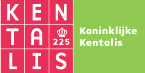 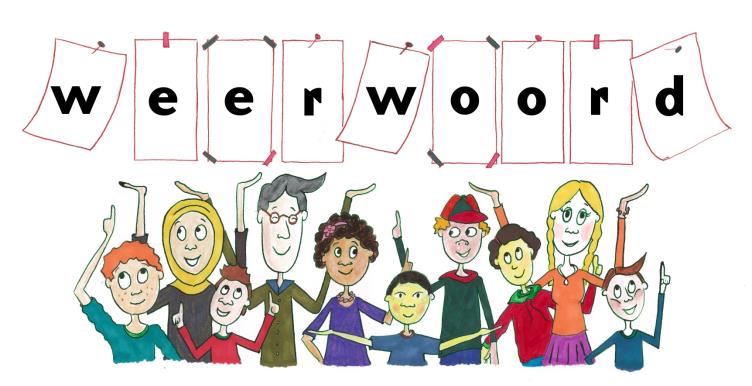 Week 48 – 26 november 2019
Niveau B
recent
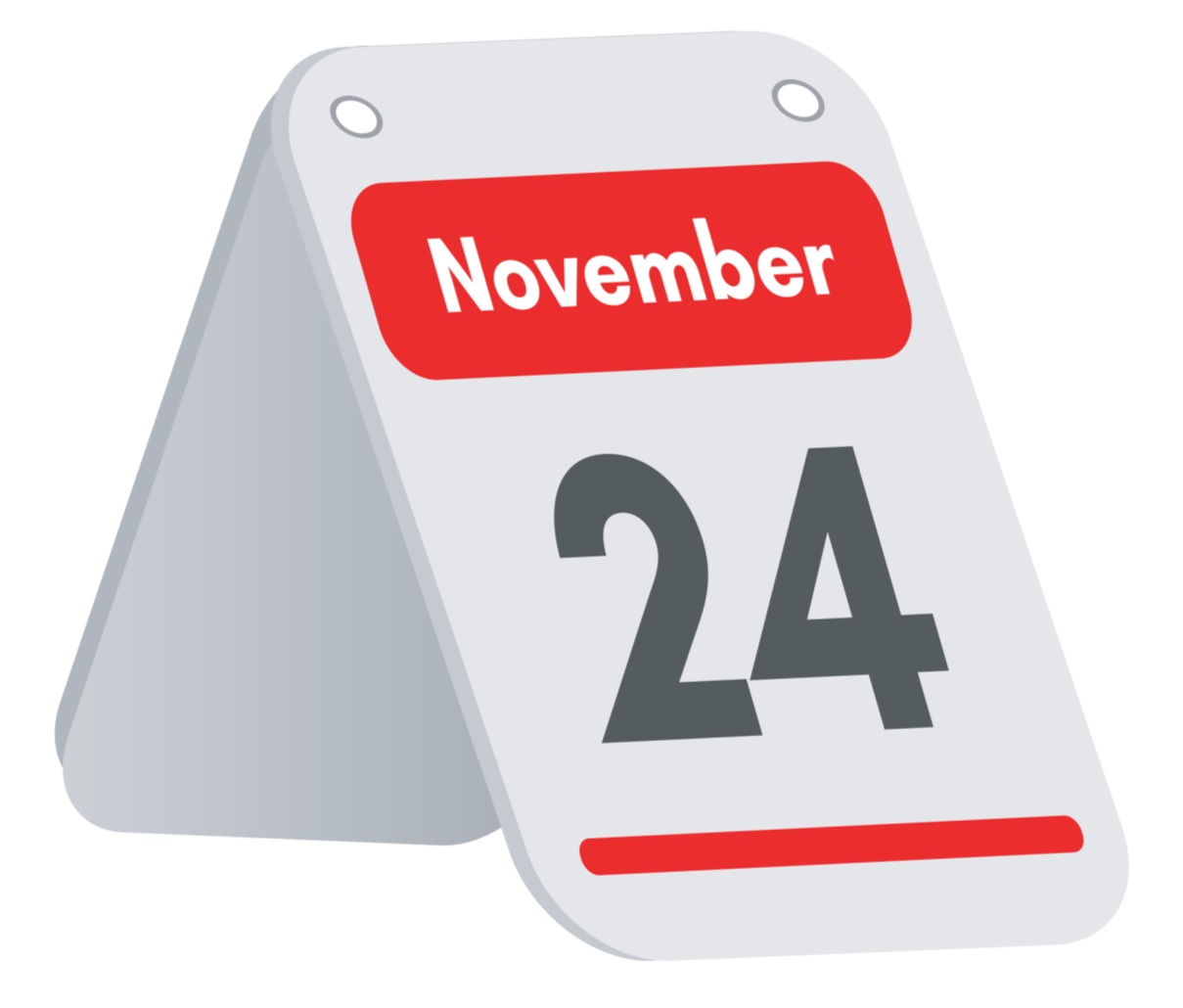 aantreffen
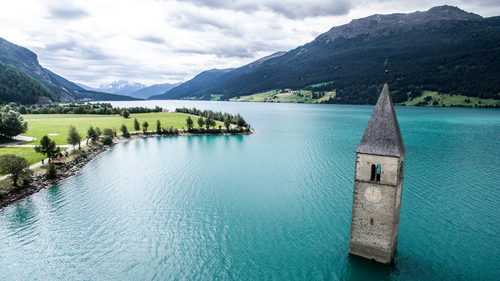 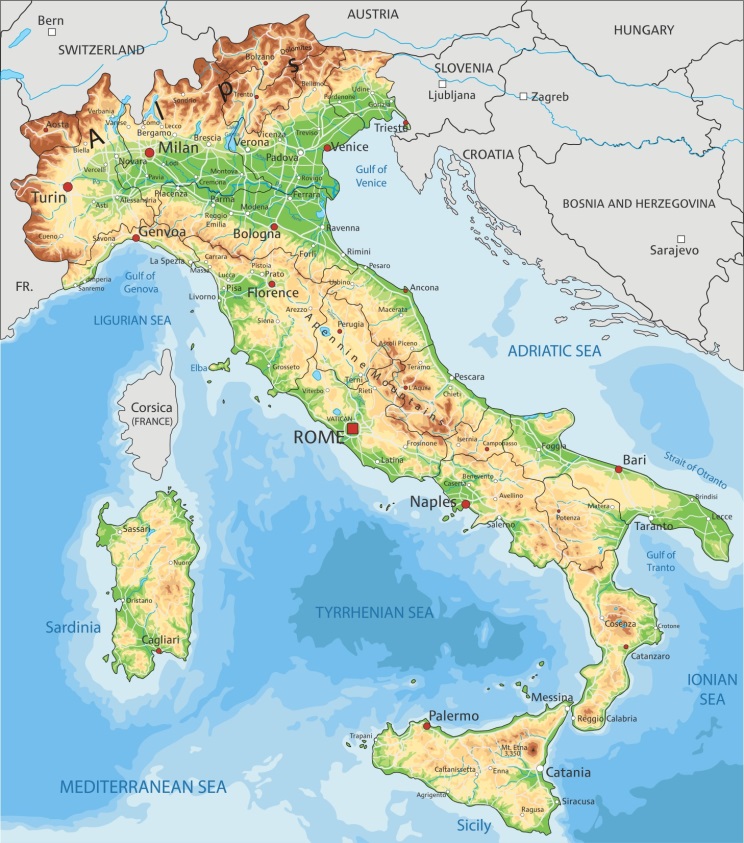 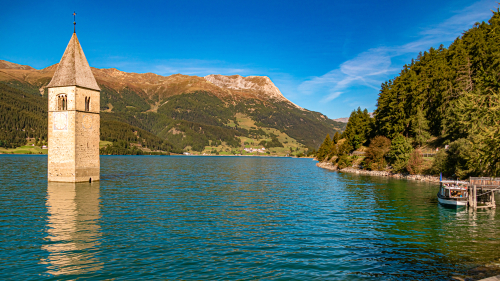 https://youtu.be/tXgws5wHpK8
begeleiden
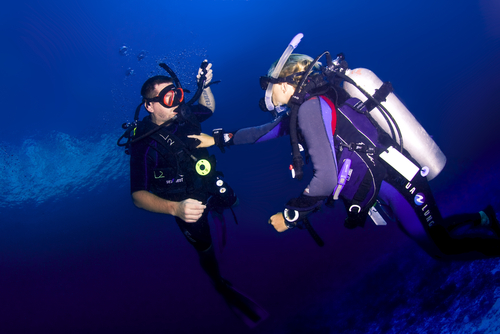 in het dagelijks leven
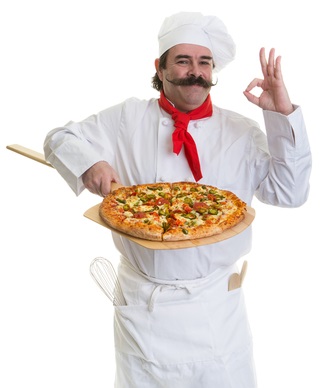 naar buiten brengen
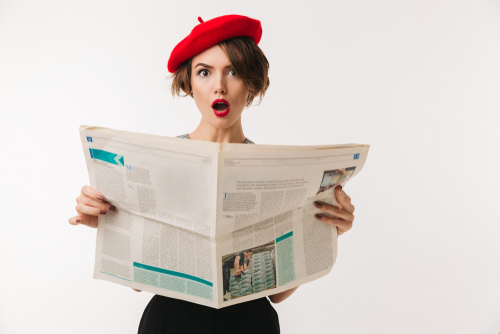 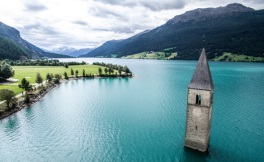 vermoeden
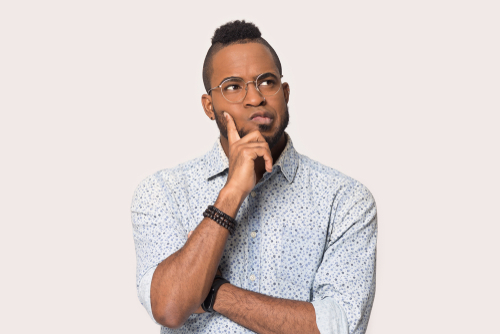 de bron van inkomsten
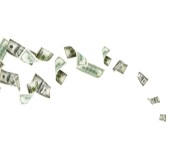 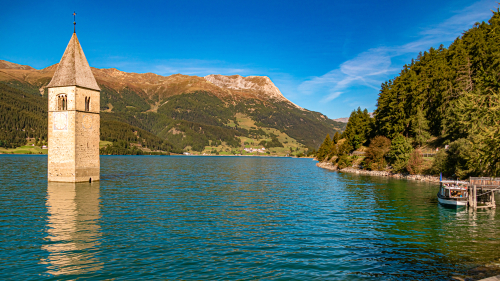 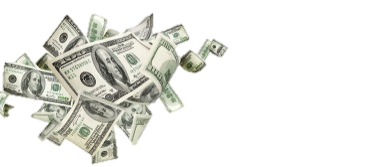 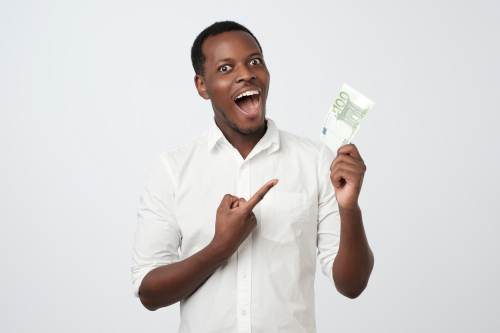 mogelijk
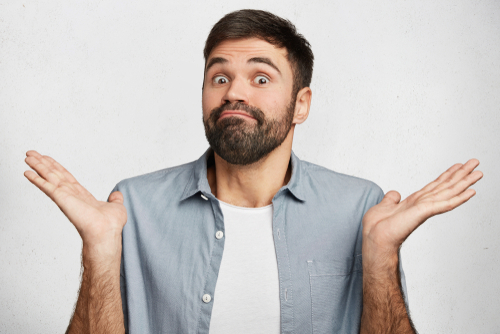 hervatten
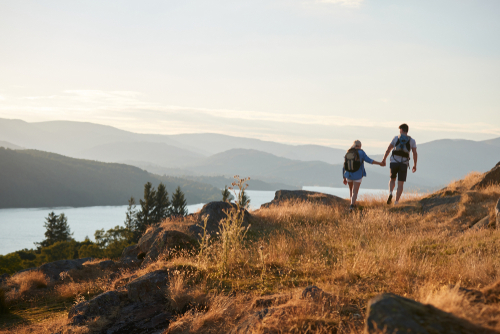 collectie
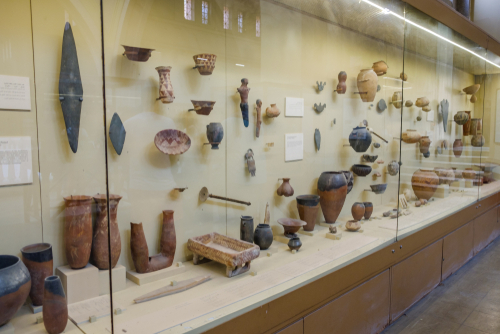 €100
Op de woordmuur:
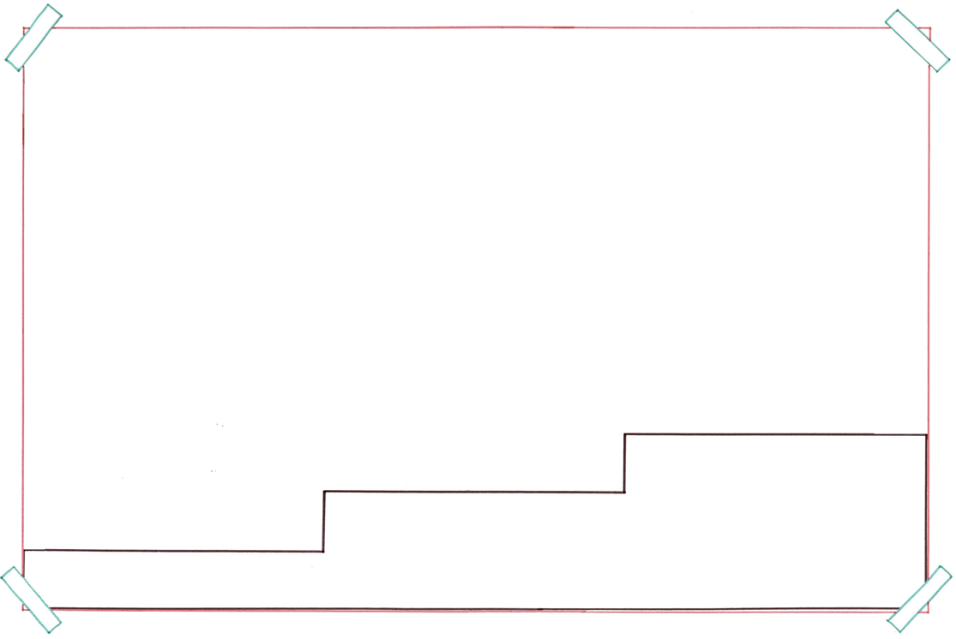 Na het bezoek aan de verzonken stad hervatten we onze reis.
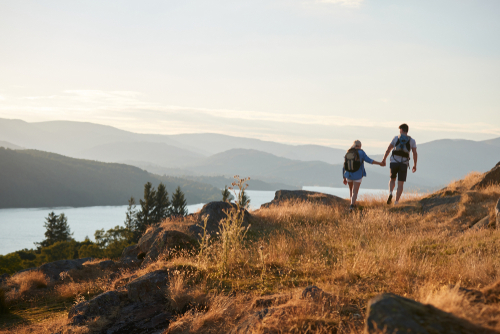 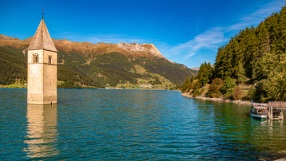 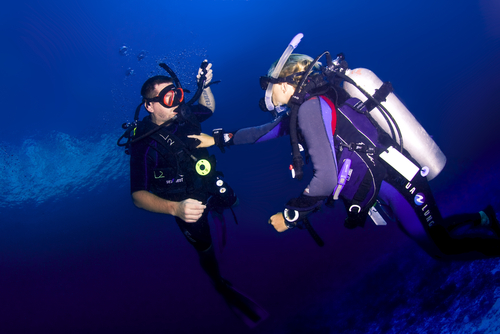 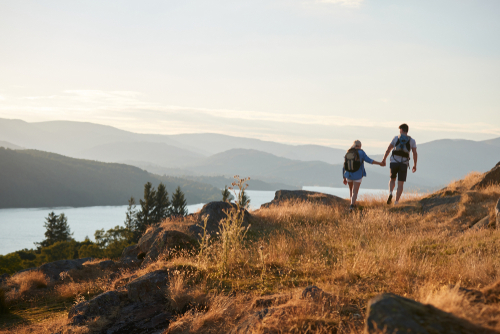 hervatten
onderbreking
= verdergaan na een onderbreking
starten
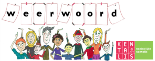 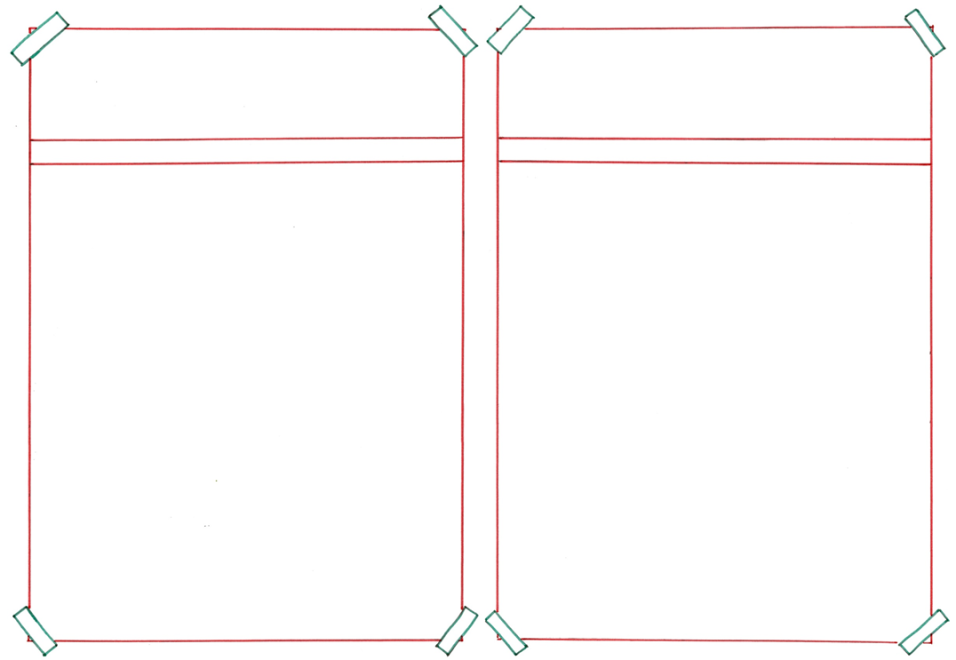 recent
lang geleden
Ik ben lang geleden naar de kapper geweest.
= kort geleden
 
 
 
 
 
   
Ik ben recent naar de kapper geweest.
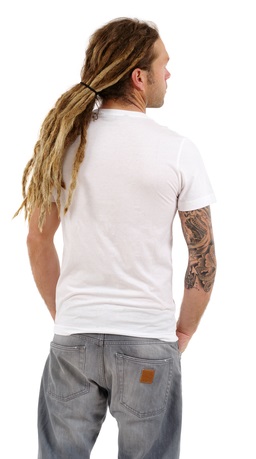 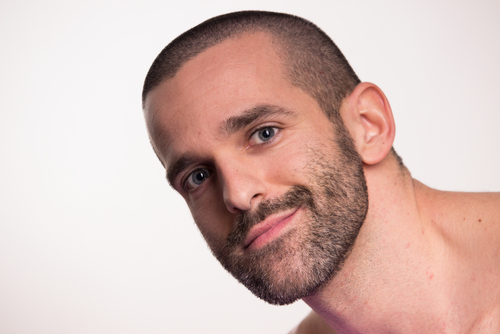 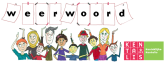 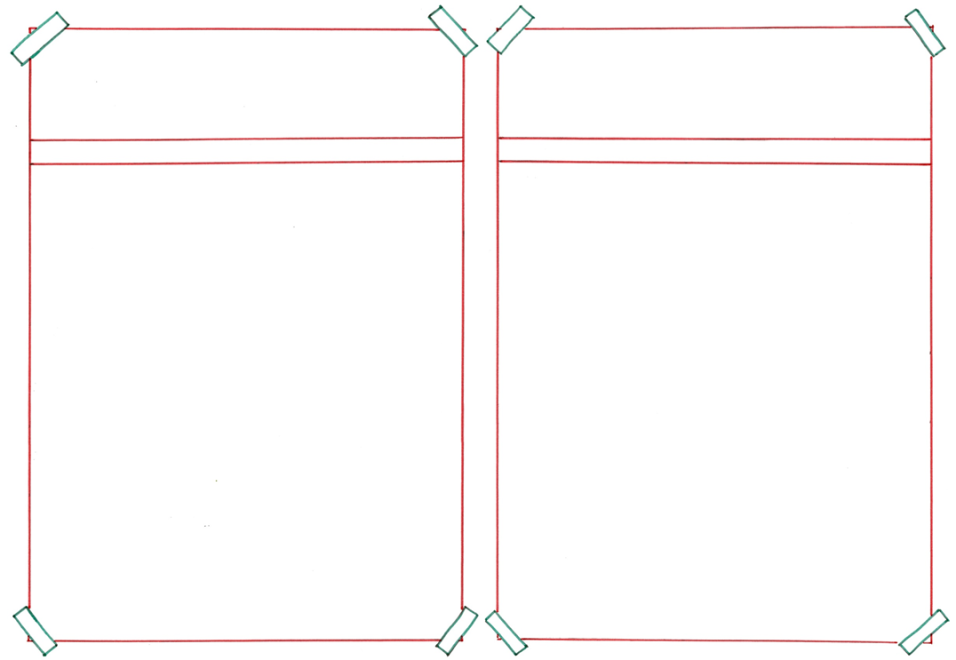 vermoeden
zeker weten
= het is zo
 
 
 
 
 
  

Ik weet zeker dat het buiten regent.
= denken dat iets misschien zo is
 
 
 
 

Ik vermoed dat het zo meteen gaat regenen.
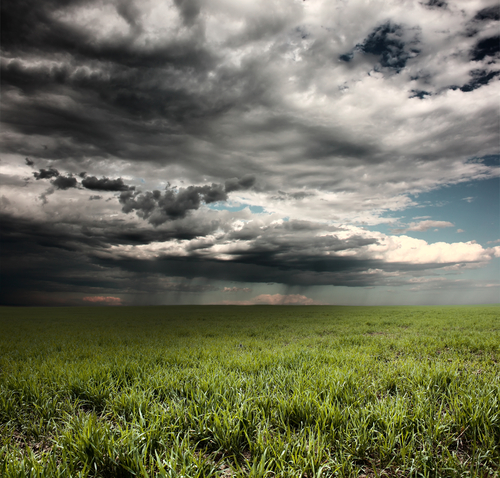 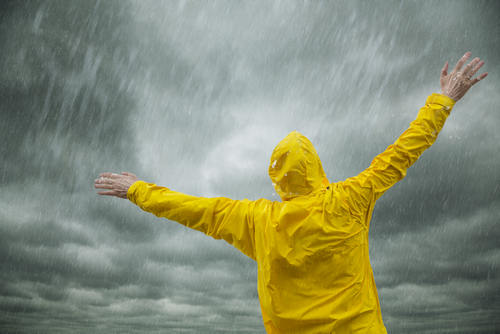 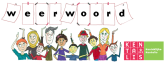 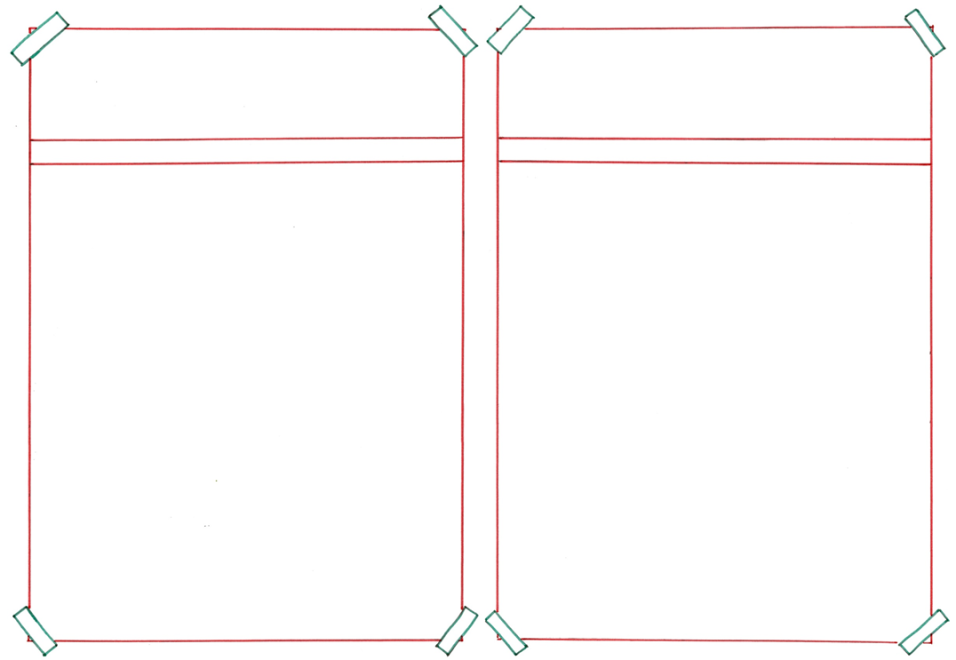 stilhouden
naar buiten brengen
= expres niet zeggen
 
 
 
 
 
  

Dit nieuws hou ik stil, want ik wil dat niemand het weet.
= bekendmaken 
 
 
 
 
   
Het nieuws werd naar buiten gebracht door het in de krant te zetten.
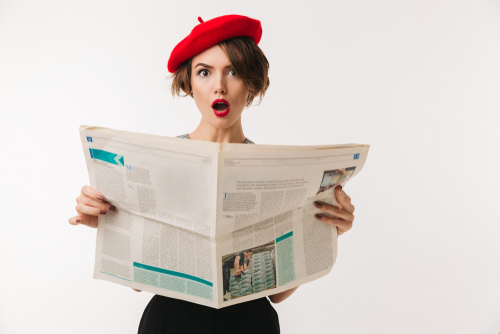 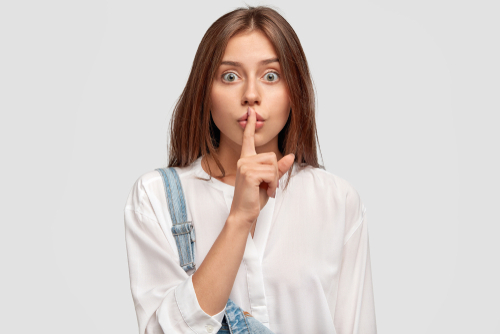 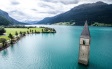 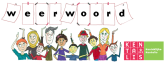 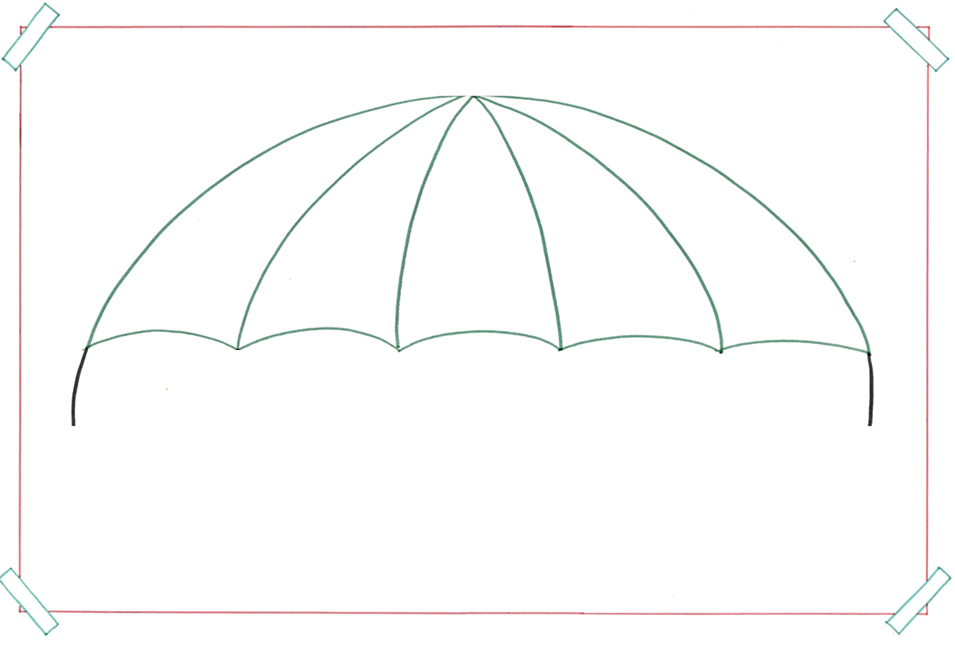 de bron van inkomsten
= iets waardoor je geld verdient
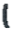 de aandelen
de baan
de handel
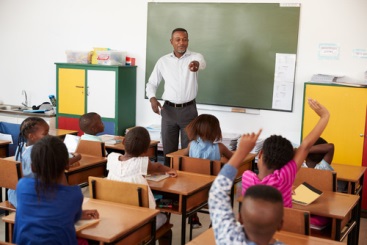 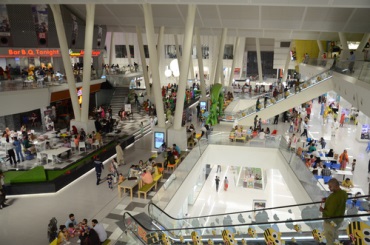 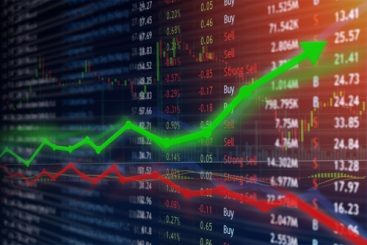 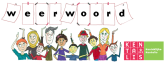 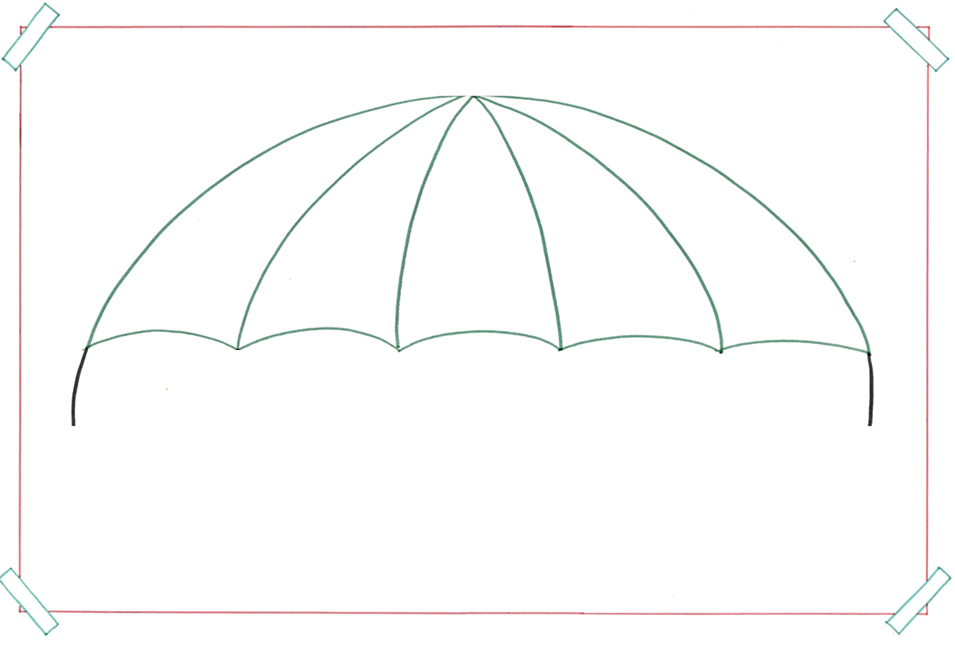 de collectie
= de verzameling
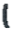 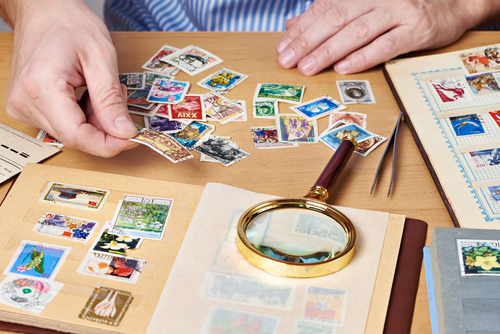 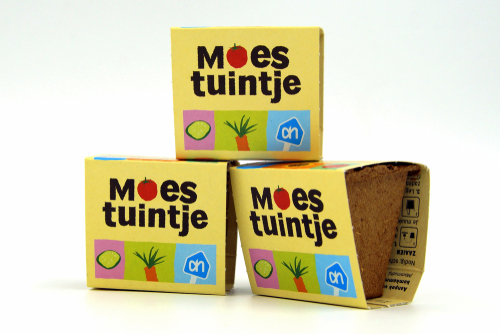 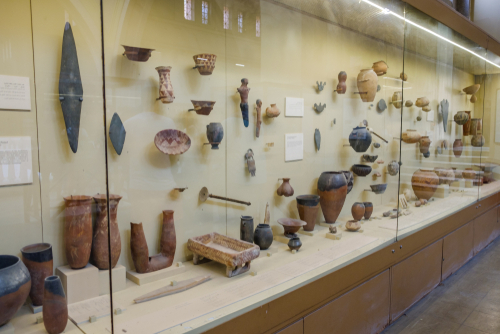 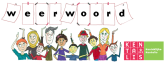 aantreffen = vinden, tegenkomen
In Italië tref je een stad onder water aan.
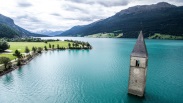 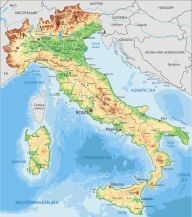 begeleiden = meegaan met iemand


We werden begeleid door Italianen.
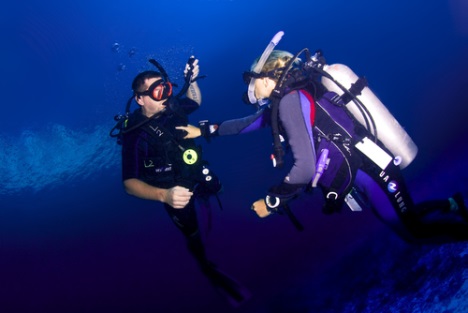 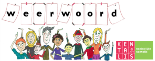 in het dagelijks leven = normaal gesproken
Hij was in het dagelijks leven pizzabakker.
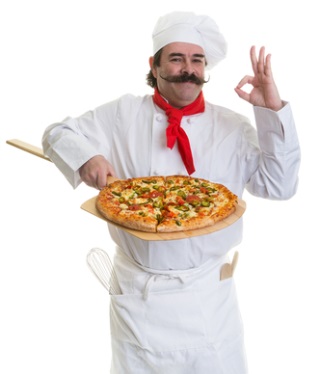 mogelijk = misschien


Mogelijk hebben ze nu een nieuwe baan.
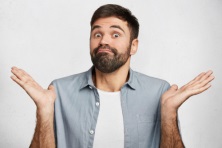 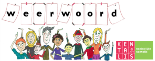